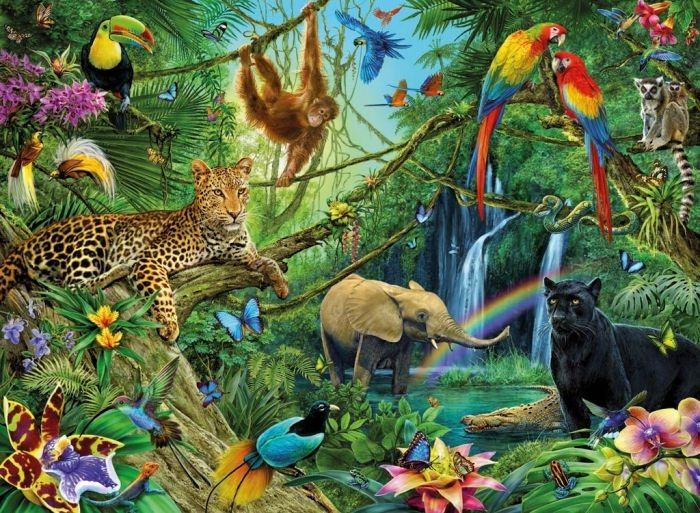 ‡kÖwY: cÂg
welq: evsjv
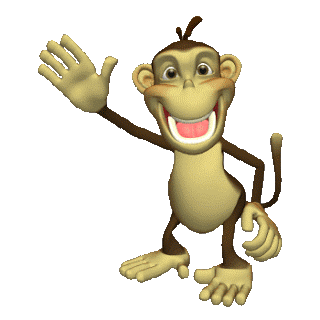 my›`ie‡bi cÖvYx
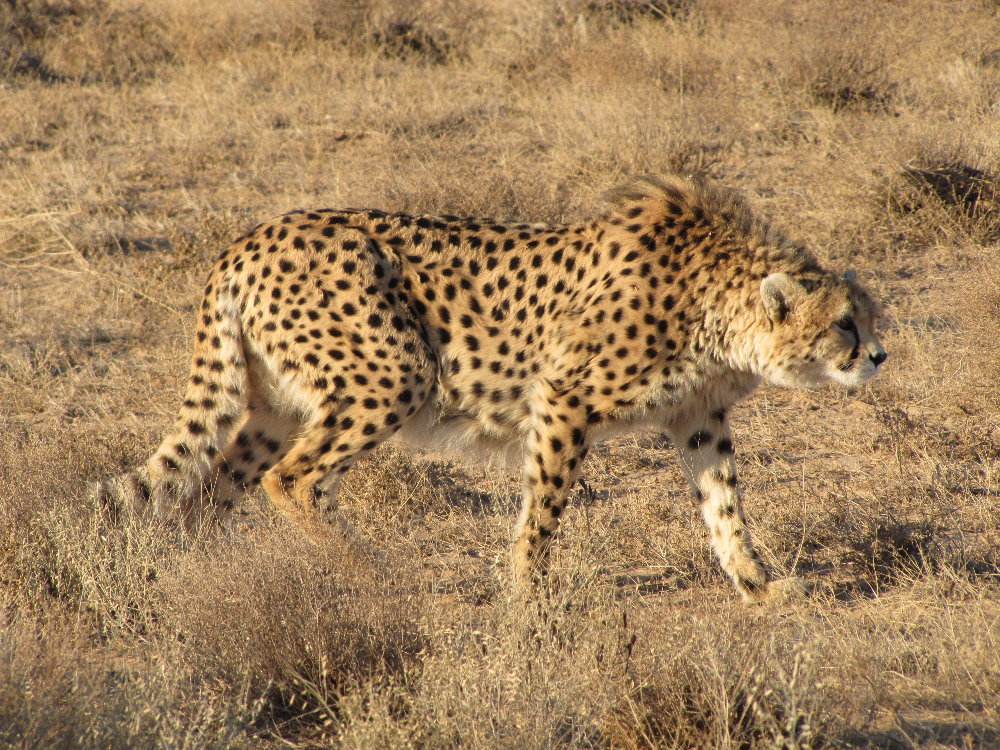 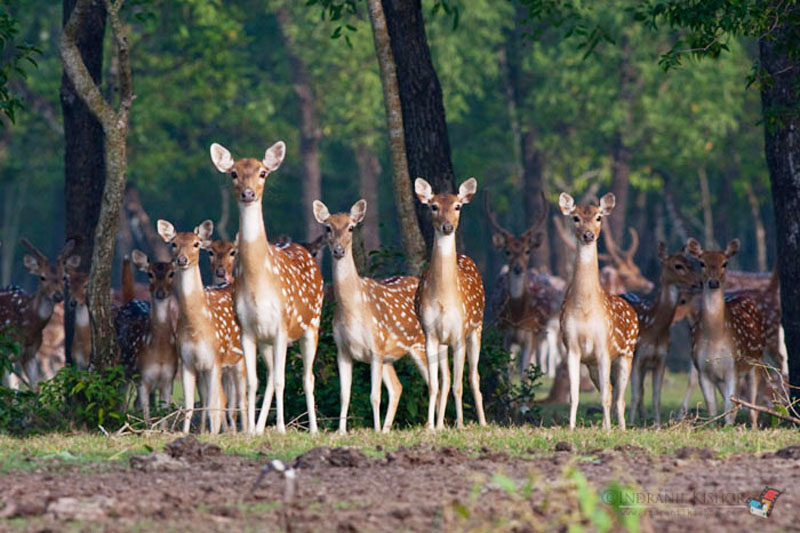 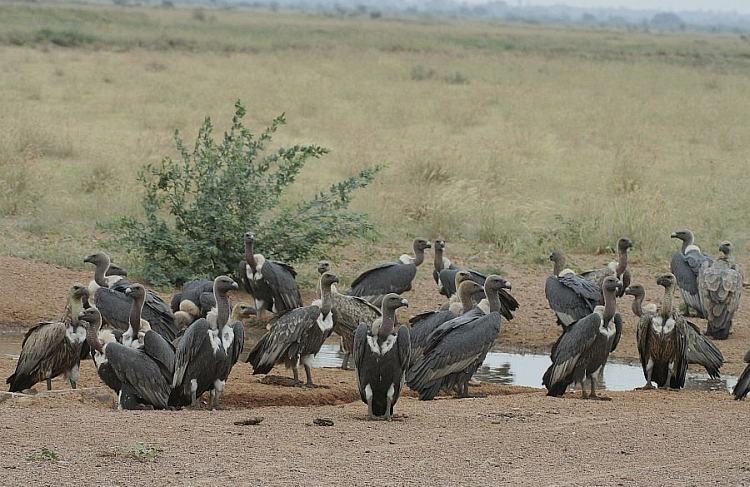 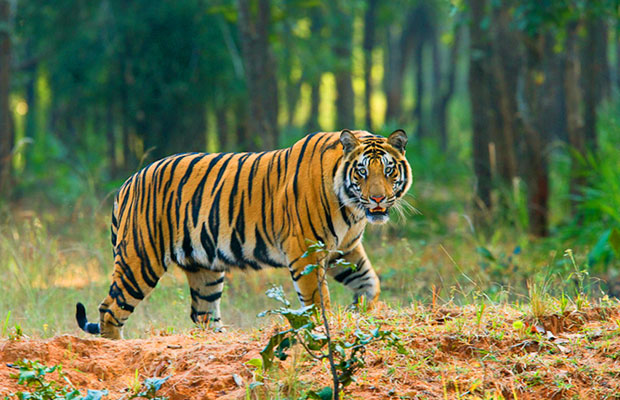 kKzb
wPZv evN
i‡qj ‡e½j UvBMvi
nwiY
Avwd«Kvq wmsn Ges A‡÷ªwjqvq K¨v½viæ cvIqv hvq
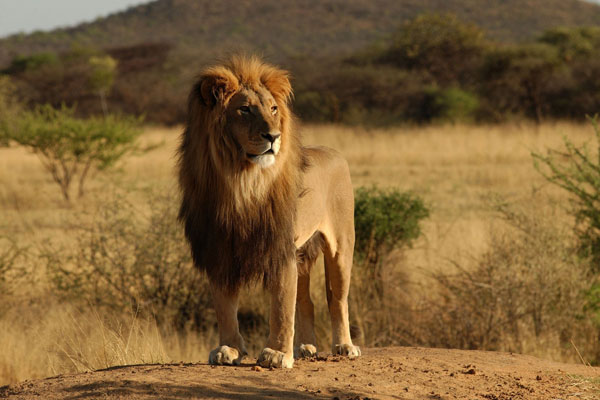 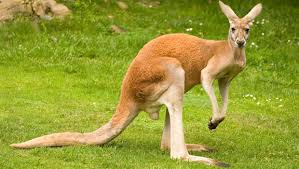 my›`ie‡bi wejyß cÖvYx
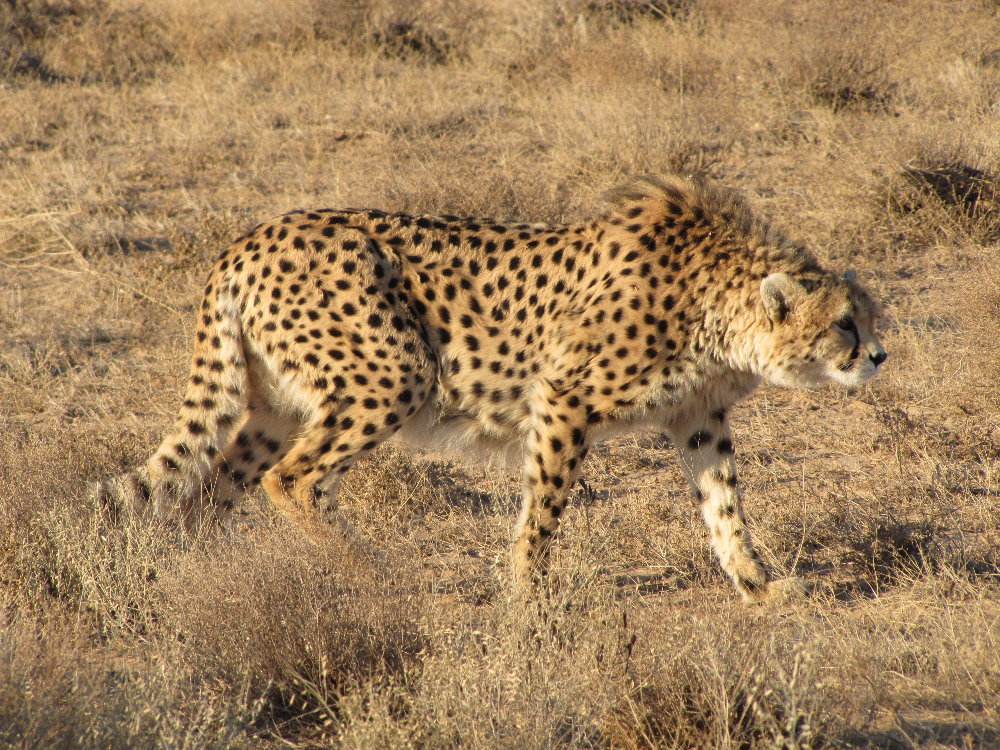 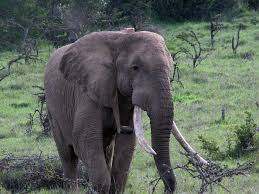 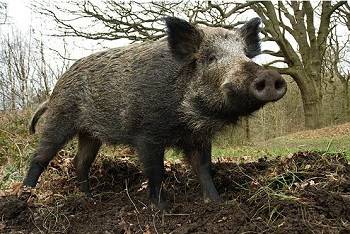 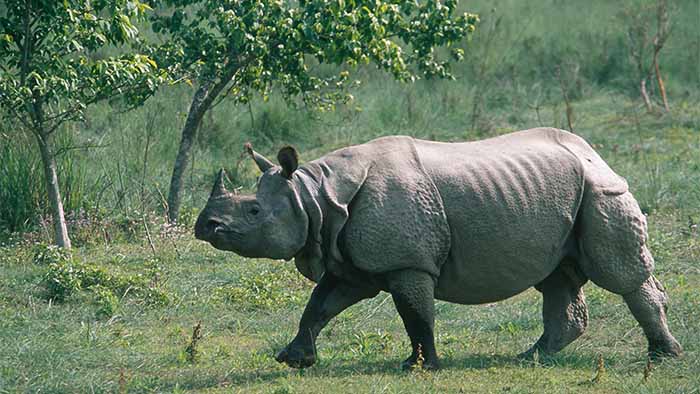 MÐvi
ï‡qvi
wPZvevN
nvwZ
cvVwU †_‡K Avgiv Kx Rvb‡ev?
my›`ie‡bi wejyß cÖvYx m¤ú‡K© Rvb‡Z cvi‡ev|
i‡qj †e½j UvBMvi m¤ú‡K© Ávb jvf Ki‡ev|
my›`ie‡bi cÖvYx msiÿ‡Yi ¸iæZ¡ Rvb‡Z cvi‡ev|
my›`ie‡bi Rxe‰ewPÎ¨ m¤ú‡K© Rvb‡ev|
wb‡Pi kã¸wji A_© Rvwb:
Acvi	-	AMva, Amxg
m¤¢vi	-	wewfbœ Dcv`vb, wewfbœ wRwbm
i‡qj	-	ivRKxq
fq¼i	-	fxlY, fxwZRbK
wejyß	-	hv †jvc †c‡q‡Q
Ag~j¨	-	hvi g~j¨ wba©viY Kiv hvq bv
N‡ii wfZ‡ii kã¸‡jv Lvwj RvqMvq ewm‡q evK¨ ˆZwi Kwi:
Ag~j¨,   Acvi,   m¤¢vi,   i‡qj,   fqsKi,   wejyß
K|	evsjv‡`k  †mŠ›`‡h©¨ ficyi|
L|	cÖK…wZi Acvi  mgy‡`ªi wb‡P i‡q‡Q|
M|	evsjv‡`‡ki bv‡gi m‡½ Rwo‡q Av‡Q  †e½j UvBMvi|
N|	evN †`L‡Z †hgb my›`i †Zgwb Avevi |
O|	i‡qj †e½j UvBMvi evsjv‡`‡ki  m¤ú`|
P|	kKzb evsjv‡`‡k GLb  cÖvq cvwL|
wb‡Pi cÖkœ¸wji DËi ewj
K|	K¨v½viæ I wmsn ej‡jB †Kvb †Kvb †`‡ki K_v g‡b nq?
L|	wewfbœ ai‡bi evN m¤ú‡K© Zzwg hv Rvb †jL|
M|	‡`‡ki Rb¨ cïcvwL, RxeRš‘ Kx DcKvi K‡i Zv wb‡Ri fvlvq †jL|
N|	kKzb Kxfv‡e gvby‡li DcKvi K‡i?
O|	cïcvwL RxeRš‘ bv _vK‡j cÖK…wZi Kx wech©q NU‡e e‡j †Zvgvi g‡b nq?
wb‡Pi kã¸wji c` cwiPq wj‡Lv:
my›`i	-	we‡klY
my›`ieb	-	we‡kl¨
‡ejvf~wg	-	we‡kl¨
QvovI	-	Ae¨q
ch©UK	-	we‡kl¨
kKzb	-	we‡kl¨
‡m		-	me©bvg
wb‡Pi kã¸wji mgv_©K kã wjwL:
mgy`ª	-	mvMi
eb		-	AiY¨
my›`i	-	mykÖx
nvwZ	-	n¯Íx
evqy		-	evZvm
cv_i	-	cÖ¯Íi
cvwL	-	wen½
wb‡Pi kã¸wj wecixZ kã wjwL:
‡`k		-	we‡`k
Avcb	-	ci
my›`i	-	KyrwmZ
¯^M©		-	biK
eyw×gvb	-	‡evKv
mwVK DËiwU ewj:
K.	K¨vOviæ ej‡jB g‡b c‡o †h †`‡ki K_v-
	1.	fviZ		2.	evsjv‡`k
	3.	A‡÷ªwjqv		4.	Avwd«Kv
L.	Avwd«Kvi K_v DV‡j †Kvb cÖvYxi K_v g‡b nq?
	1.	wmsn		2.	nvwZ
	3.	evN		4.	DU
M.	evsjv‡`‡ki †Kvb R½‡j nvwZ †`L‡Z cvIqv hvq?
	1.	wm‡jU I Lyjbvi		2.	fvIqvj I gaycy‡ii
	3.	ivOvgvwU I ev›`iev‡bi	4.	Dc‡ii meLv‡b
N.	‡Kvb cvwL ÿwZKi AveR©bv †L‡q cwi‡ek cwi”Qbœ iv‡L?
	1.	CMj		2.	kKzb
	3.	wPj		4.	KvK
O.	‡Kvb cÖvYxi Mv‡q †dvUv †dvUv `vM I eo wks Av‡Q?
	1.	wPZv evN		2.	wPÎv nwiY
	3.	fvjøyK		4.	MÐvi
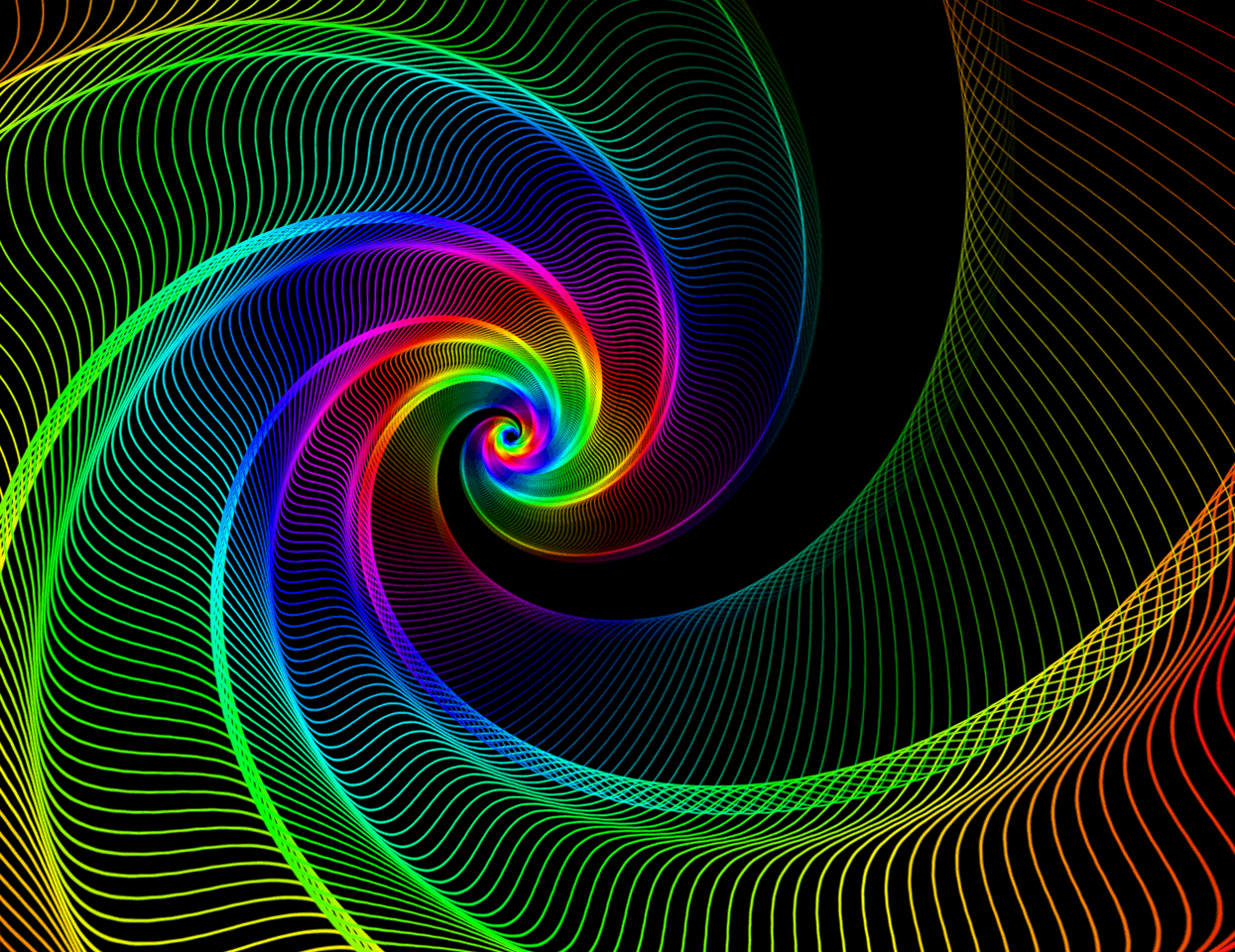 ab¨ev`